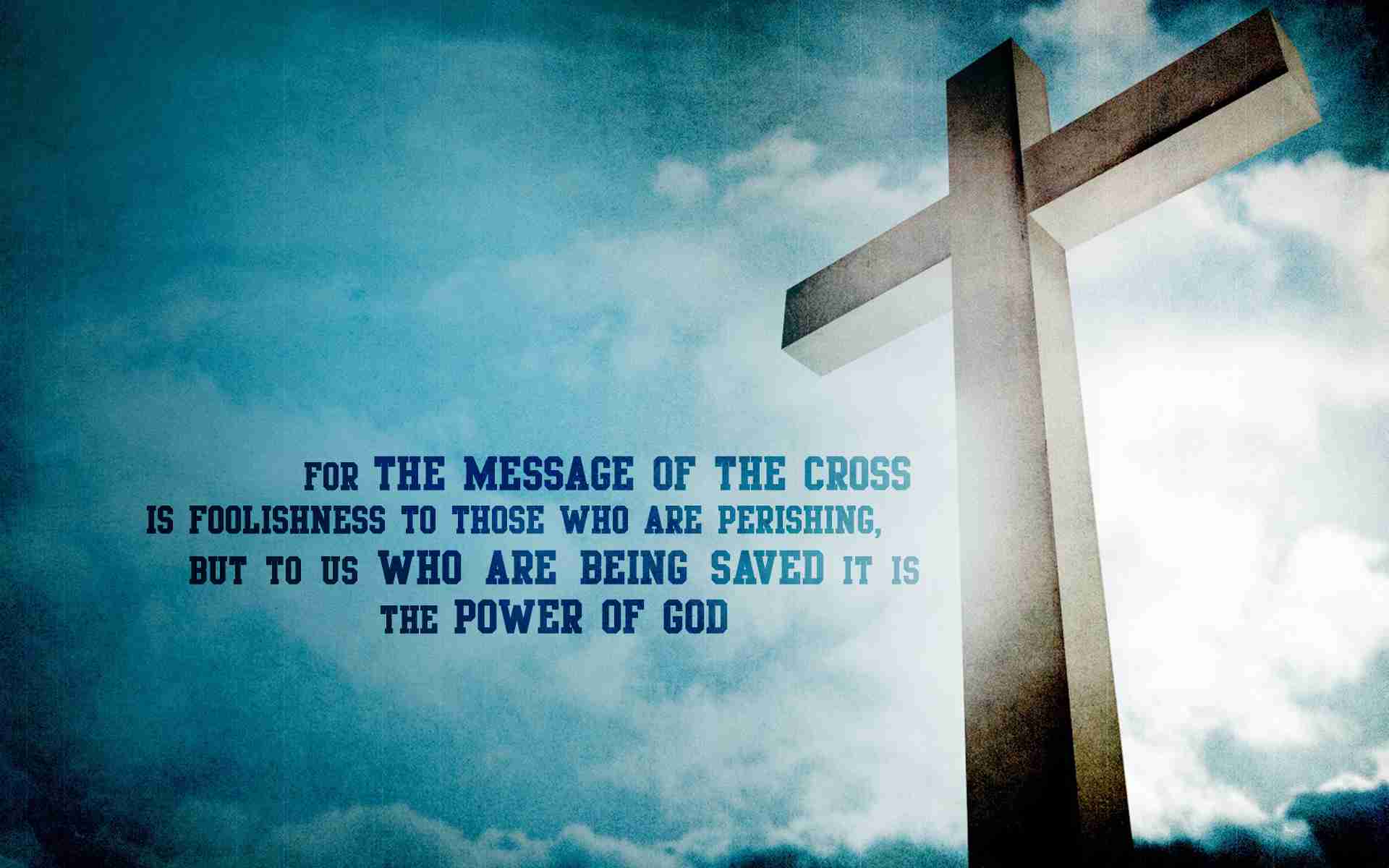 The Message of the Cross
1 Corinthians 1:18
Divisions in Corinth
Wisdom of words vs wisdom of God..
1 Corinthians 1:17-18 For Christ did not send me to baptize, but to preach the gospel, not with wisdom of words, lest the cross of Christ should be made of no effect. 18 For the message of the cross is foolishness to those who are perishing, but to us who are being saved it is the power of God.
The Gospel…
1 Corinthians 15:1-4  Moreover, brethren, I declare to you the gospel which I preached to you, which also you received and in which you stand, 2 by which also you are saved, if you hold fast that word which I preached to you — unless you believed in vain. 3 For I delivered to you first of all that which I also received: that Christ died for our sins according to the Scriptures, 4 and that He was buried, and that He rose again the third day according to the Scriptures,
The message of the cross..
Reveals Man is a guilty sinner …
Romans 3:9-10 What then? Are we better than they? Not at all. For we have previously charged both Jews and Greeks that they are all under sin. "There is none righteous, no, not one; 
Romans 3:23 for all have sinned and fall short of the glory of God..
The message of the cross..
Declares that God is just…
Romans 3:24-26 being justified freely by His grace through the redemption that is in Christ Jesus, 25 whom God set forth as a propitiation by His blood, through faith, to demonstrate His righteousness, because in His forbearance God had passed over the sins that were previously committed, 26 to demonstrate at the present time His righteousness, that He might be just and the justifier of the one who has faith in Jesus.
The message of the cross..
Declares that God is just…
Romans 5:18-19 Therefore, as through one man's offense judgment came to all men, resulting in condemnation, even so through one Man's righteous act the free gift came to all men, resulting in justification of life. 19 For as by one man's disobedience many were made sinners, so also by one Man's obedience many will be made righteous. 
Hebrews 9:27-28 And as it is appointed for men to die once, but after this the judgment, 28 so Christ was offered once to bear the sins of many. To those who eagerly wait for Him He will appear a second time, apart from sin, for salvation.
The message of the cross..
Reveals man cannot save himself..
Romans 4:2-5 For if Abraham was justified by works, he has something to boast about, but not before God. 3 For what does the Scripture say? "Abraham believed God, and it was accounted to him for righteousness."  4 Now to him who works, the wages are not counted as grace but as debt. 5 But to him who does not work but believes on Him who justifies the ungodly, his faith is accounted for righteousness, 
Romans 8:3  For what the law could not do in that it was weak through the flesh, God did by sending His own Son in the likeness of sinful flesh, on account of sin: He condemned sin in the flesh,
The message of the cross..
Invites men to come to Jesus..
Romans 1:16-17 For I am not ashamed of the gospel of Christ, for it is the power of God to salvation for everyone who believes, for the Jew first and also for the Greek. 17 For in it the righteousness of God is revealed from faith to faith; as it is written, "The just shall live by faith." 
1 Timothy 2:4-6 who desires all men to be saved and to come to the knowledge of the truth. 5 For there is one God and one Mediator between God and men, the Man Christ Jesus, 6 who gave Himself a ransom for all, to be testified in due time..
The message of the cross..
Displays the love of God ..
Romans 5:6-8  For when we were still without strength, in due time Christ died for the ungodly. 7 For scarcely for a righteous man will one die; yet perhaps for a good man someone would even dare to die. 8 But God demonstrates His own love toward us, in that while we were still sinners, Christ died for us.
The message of the cross..
Urges men to trust and obey Christ ..
Romans 6:3-4 Or do you not know that as many of us as were baptized into Christ Jesus were baptized into His death? 4 Therefore we were buried with Him through baptism into death, that just as Christ was raised from the dead by the glory of the Father, even so we also should walk in newness of life. 
Romans 6:17-18 But God be thanked that though you were slaves of sin, yet you obeyed from the heart that form of doctrine to which you were delivered. 18 And having been set free from sin, you became slaves of righteousness.
The message of the cross..
Gives hope of eternal life ..
Romans 6:23 For the wages of sin is death, but the gift of God is eternal life in Christ Jesus our Lord. Romans 
8:11 But if the Spirit of Him who raised Jesus from the dead dwells in you, He who raised Christ from the dead will also give life to your mortal bodies through His Spirit who dwells in you.
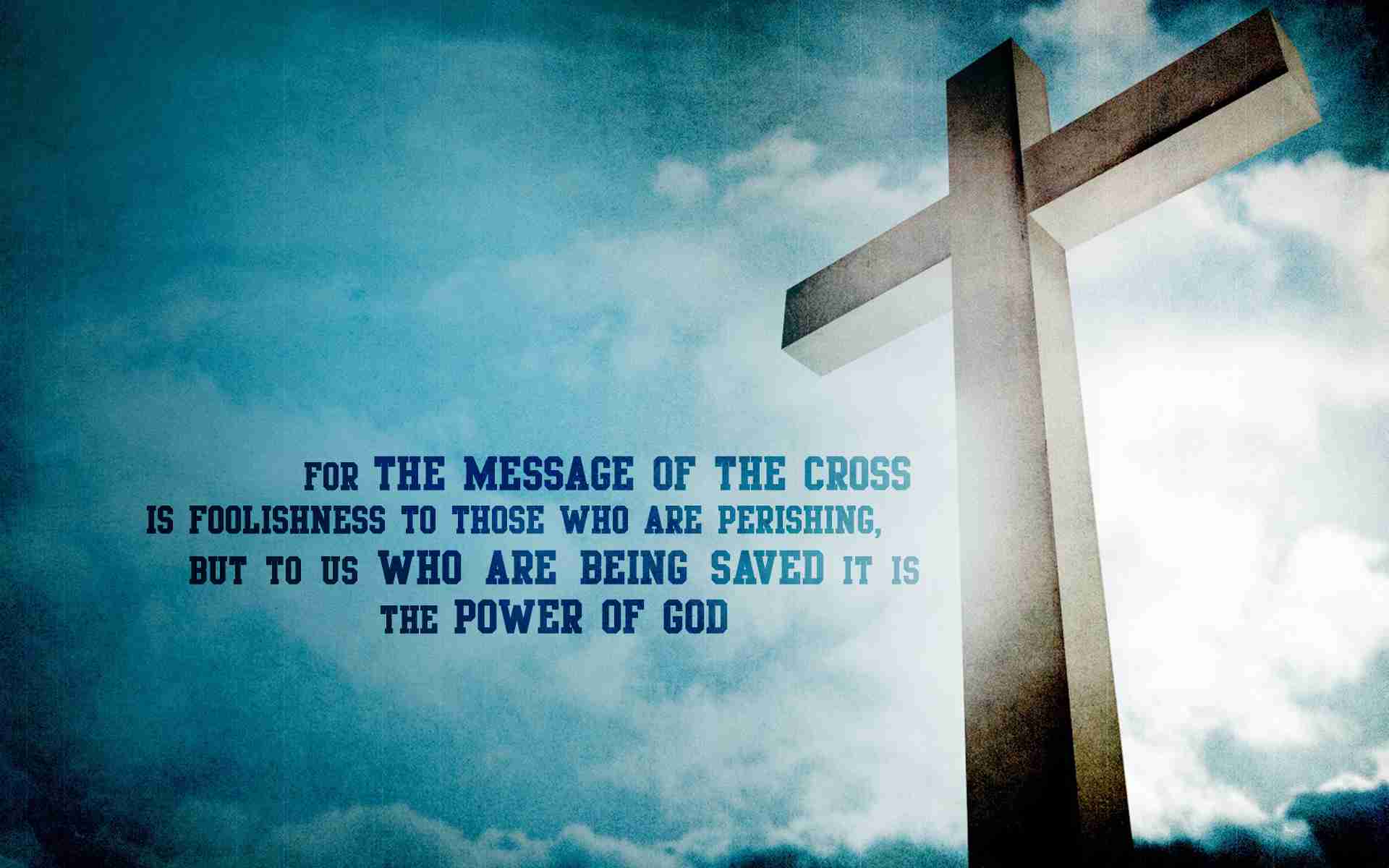 The Message of the Cross
1 Corinthians 1:18